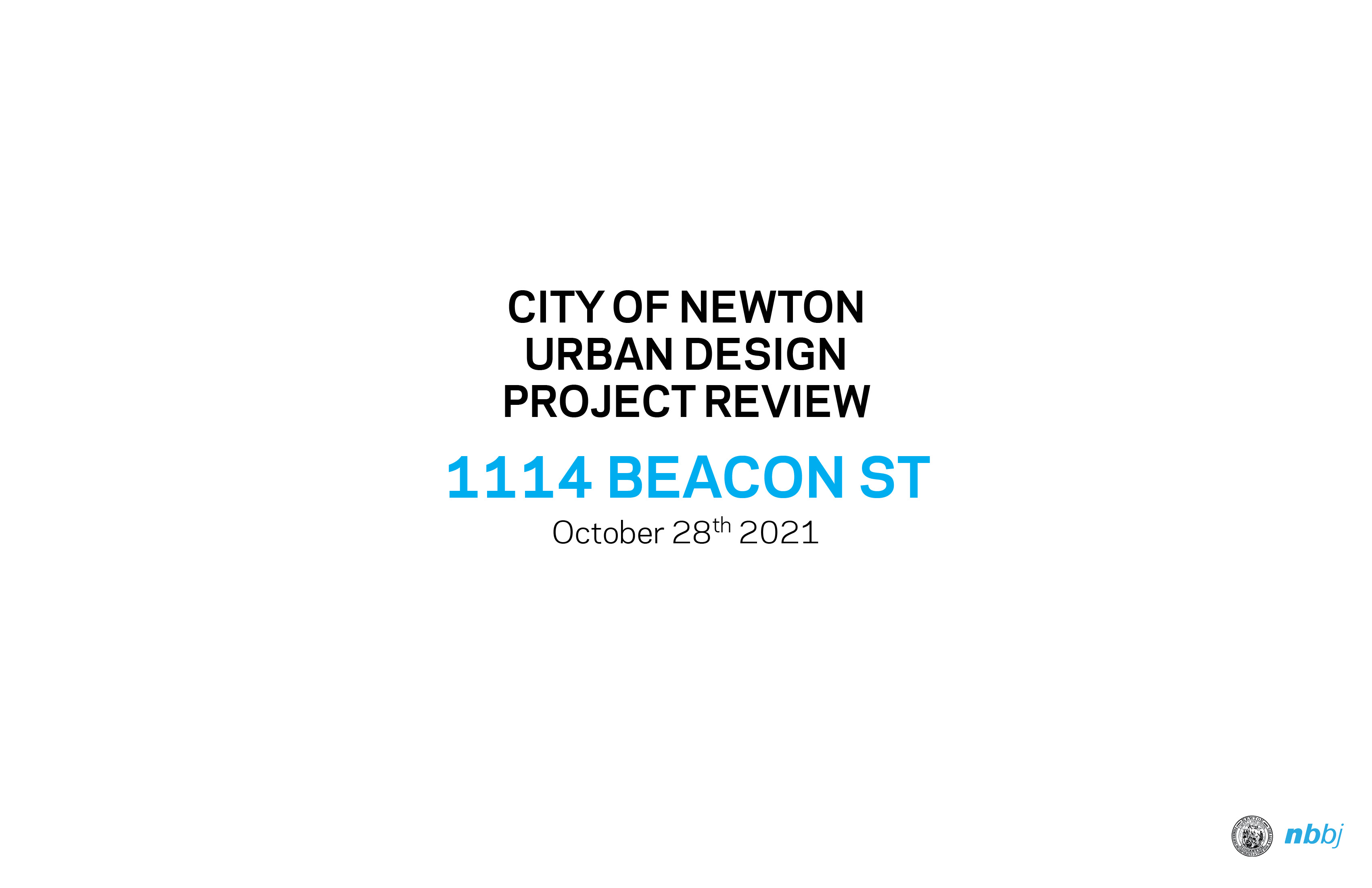 November 2021
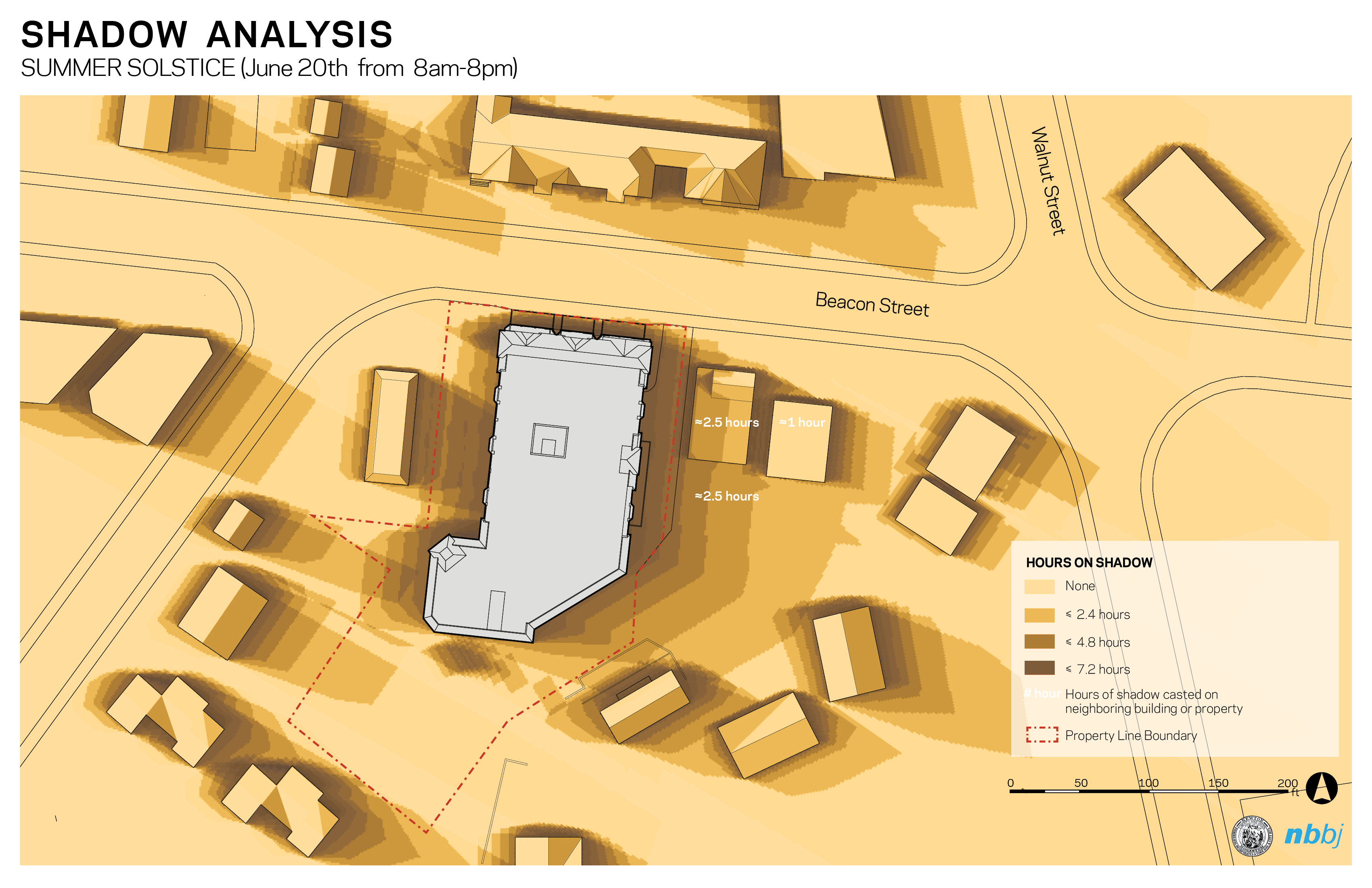 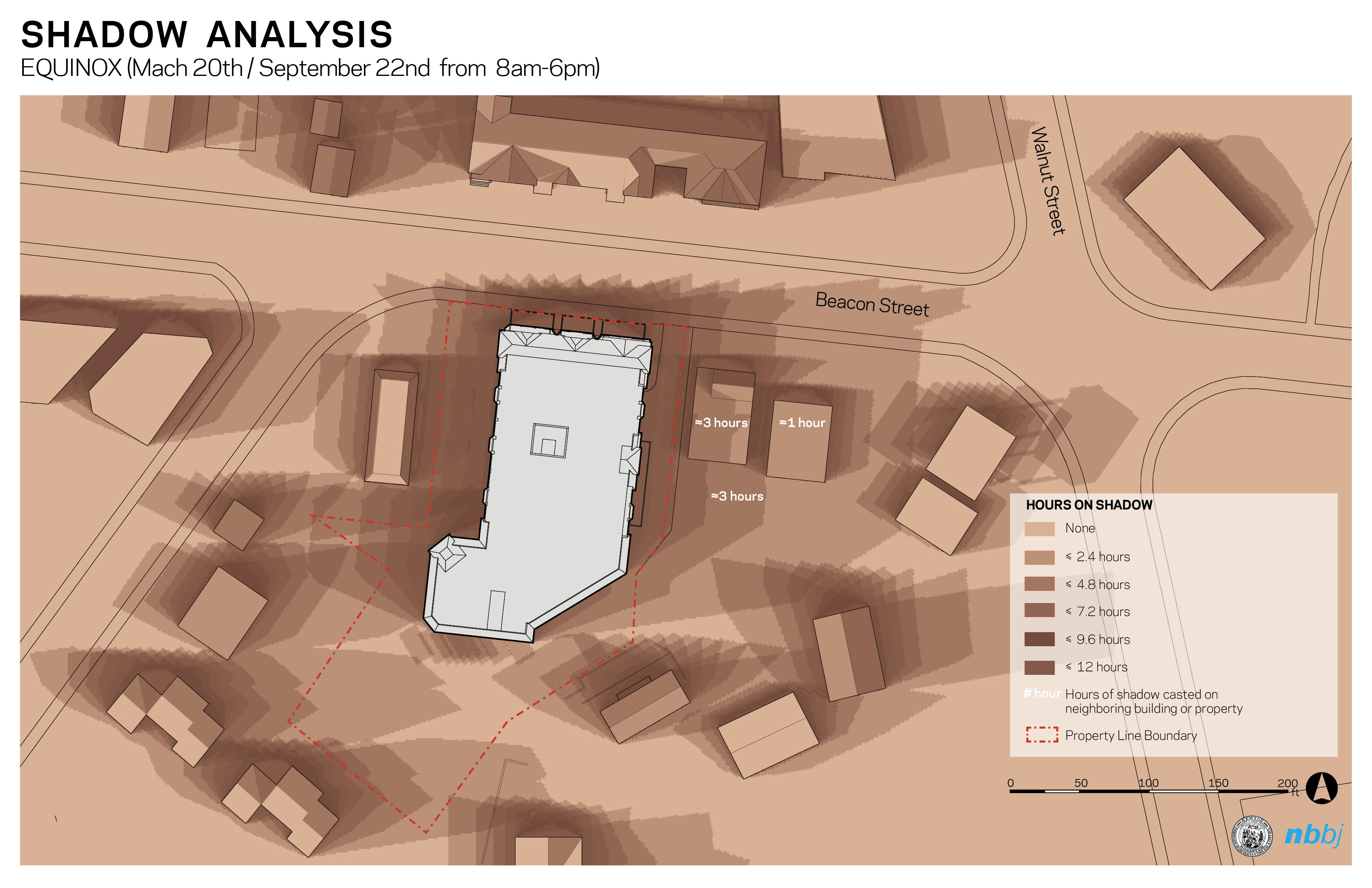 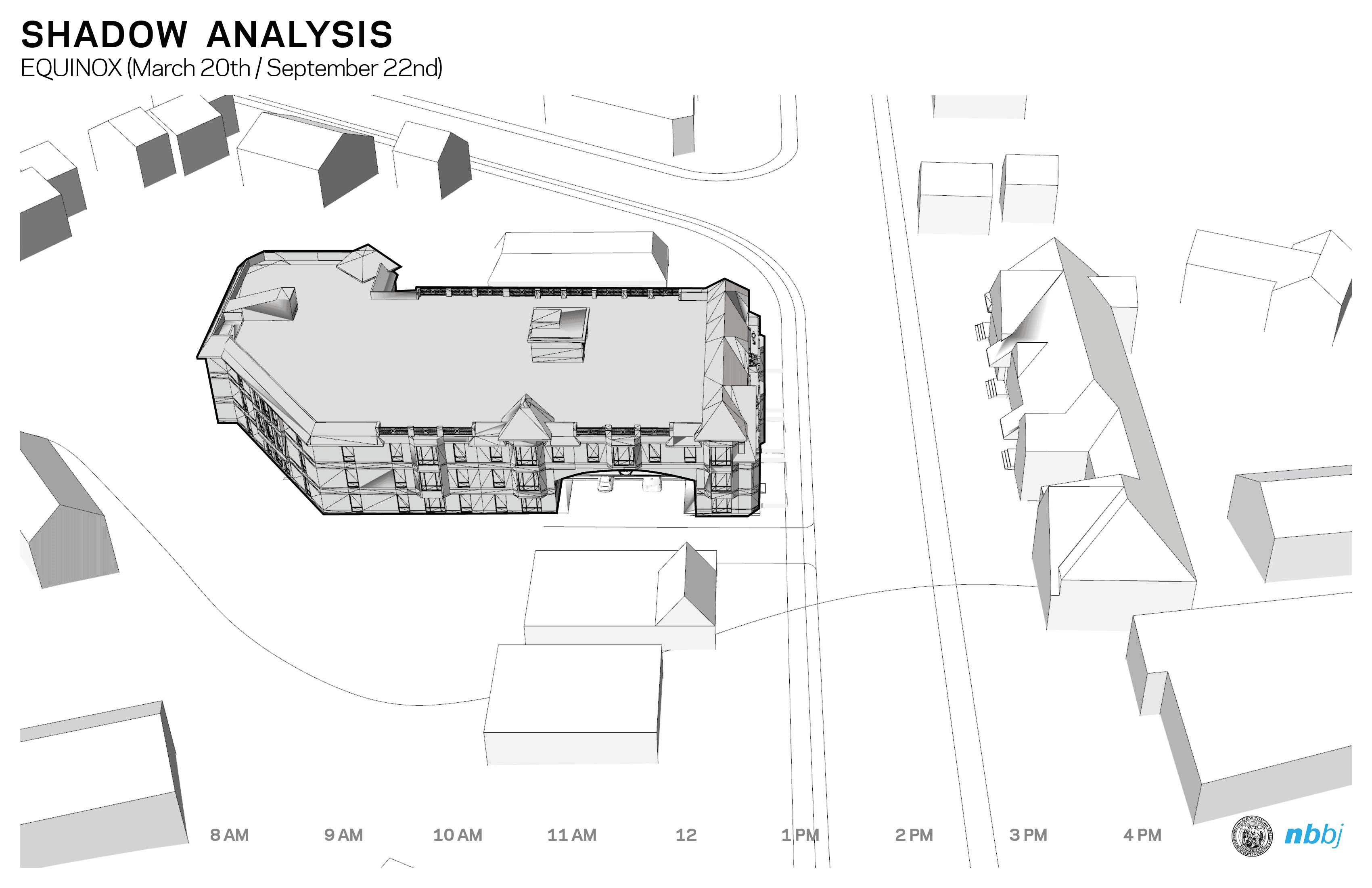 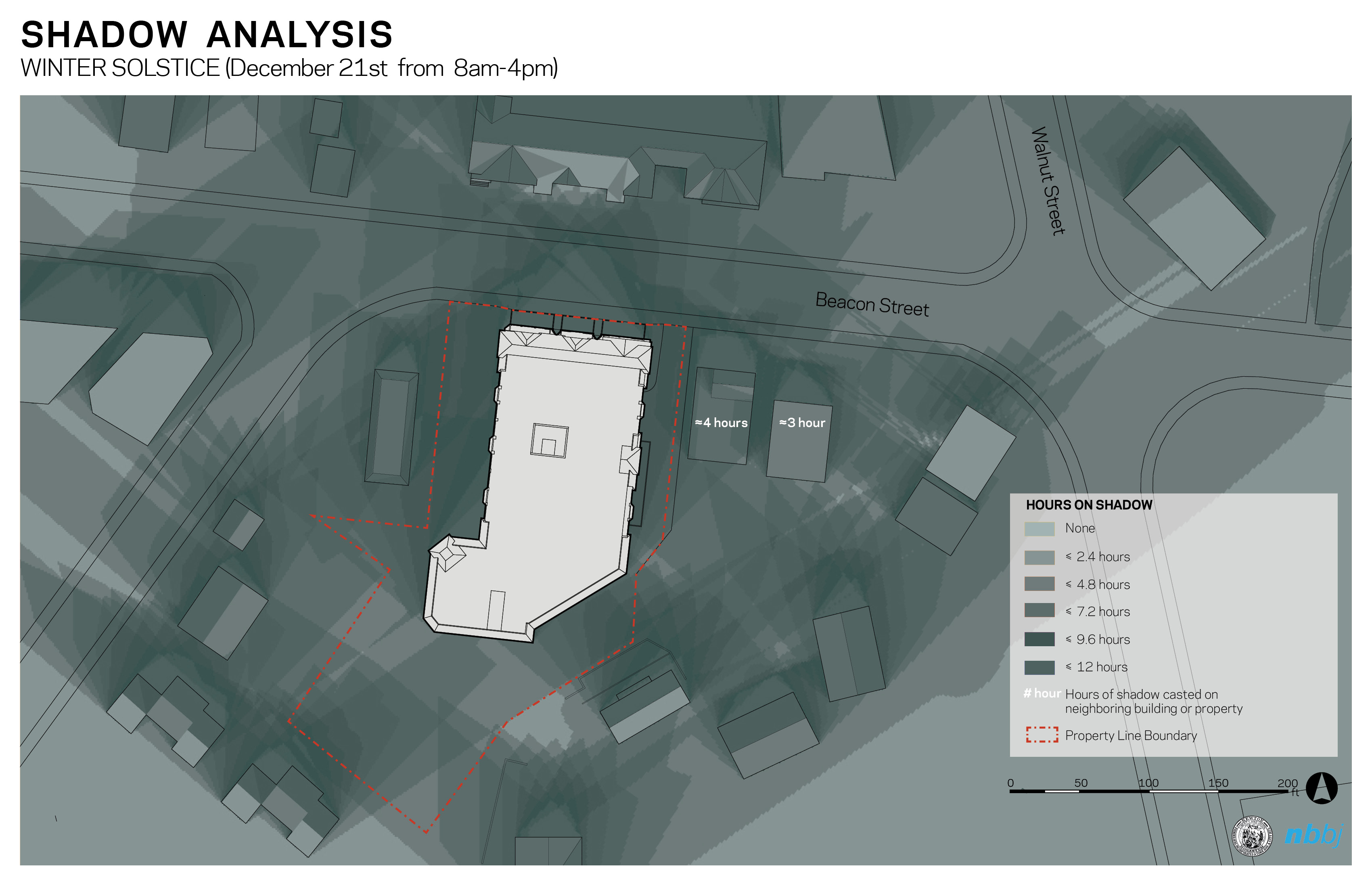 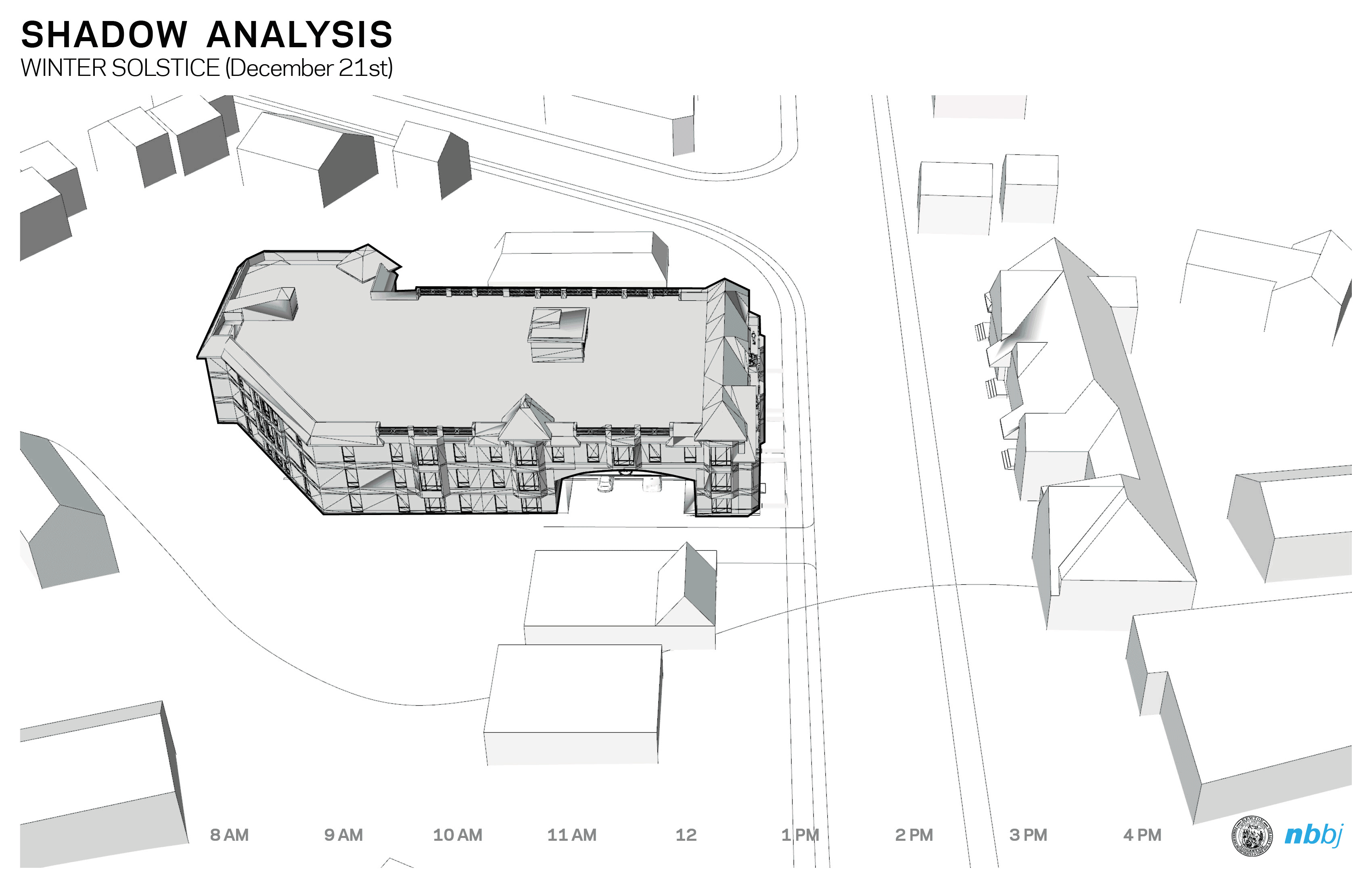